Государственное бюджетное дошкольное образовательное учреждение (ГБДОУ) детский сад №87 Фрунзенского района Санкт-Петербурга.
Сюжетно-ролевая игра  «Наш музей народной игрушки»
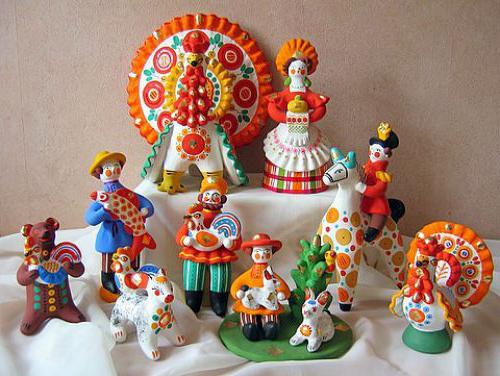 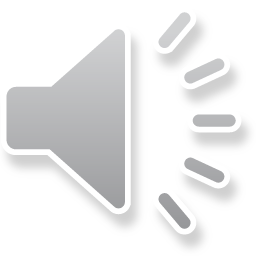 Воспитатель высшей категории:
Полухина
Евгения Александровна
Краткое содержание игрового проекта
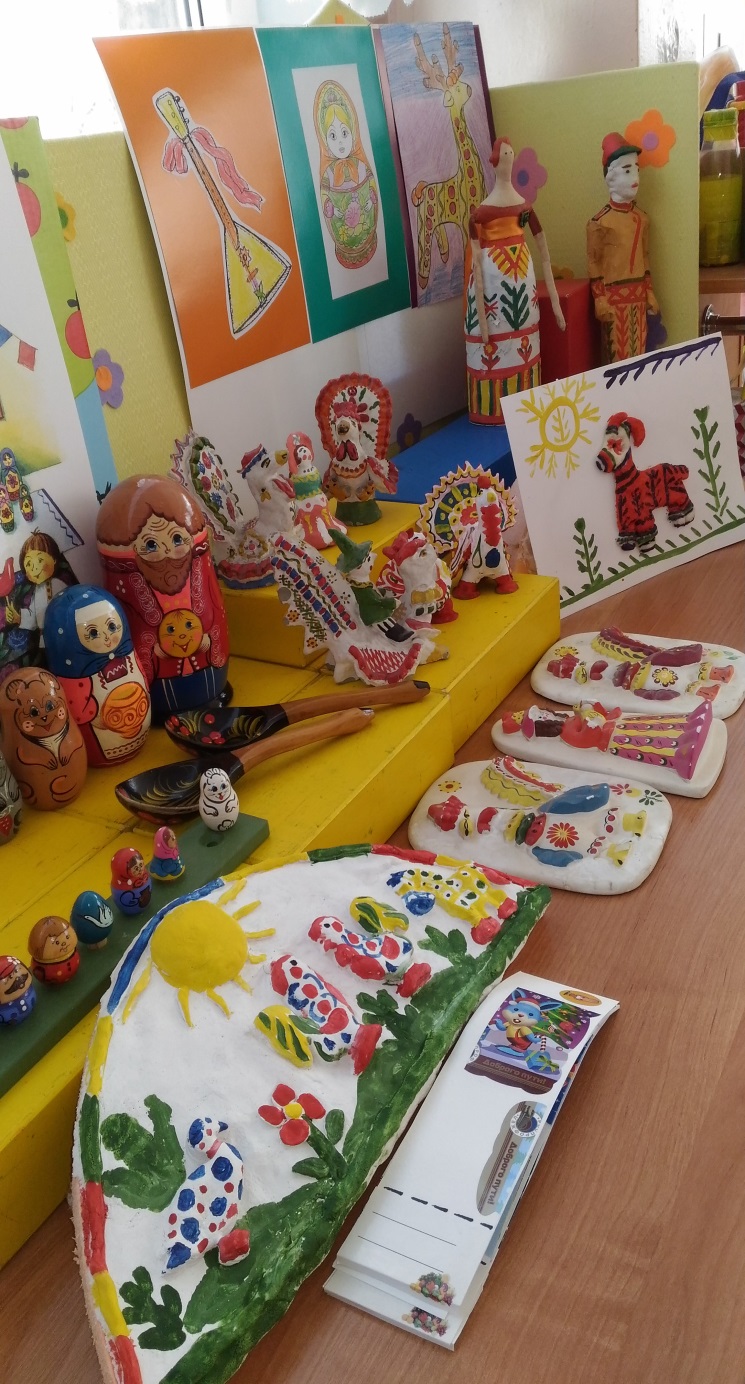 Интеграция познавательно-исследовательской, художественной и игровой деятельности:
Идем в музей;
Открываем мастерскую;
Создаем свой музей;
Приглашаем к нам                на экскурсии.
Вид проекта – творческий  игровой Длительность – 4 неделиВозрастная группа – средняя группа (4-5 лет)
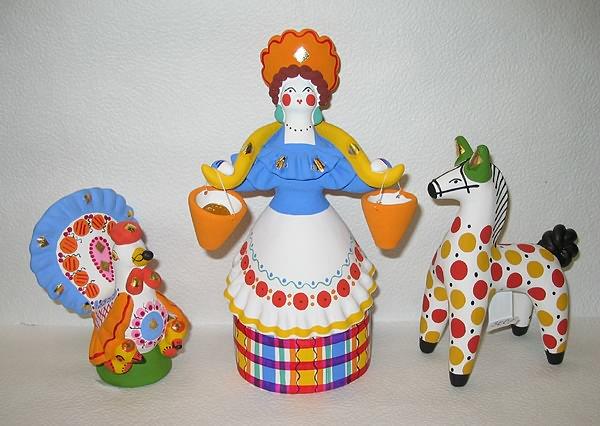 Планируемые результаты (развитие согласно целевым ориентирам ФГОС ДО )
Личностные качества 
инициативность детей, любознательность, стремление к получению новых знаний, эмоциональная отзывчивость, уважение к старшим;
устойчивый интерес к истории и традициям создания народной игрушки; 
Формировать умение рассказывать о предмете.

Интеллектуальные качества
совершение простейших интеллектуальных операции : обобщение, классификация, сравнение;
действовать по образцу (инструкции) педагога в процессе создания образа и описания продукта собственной художественно-творческой деятельности;
понимание эстетической ценности образцов народного творчества (описывает средства выразительности : цветовое оформление игрушки, расположение элементов узора);

Физические качества
ручная ловкость в процессе лепки скульптуры;
волевые усилия (довести работу до конца).
Продукт по итогам проекта:
Мини-музей  «Дымковские и Филимоновские игрушки»
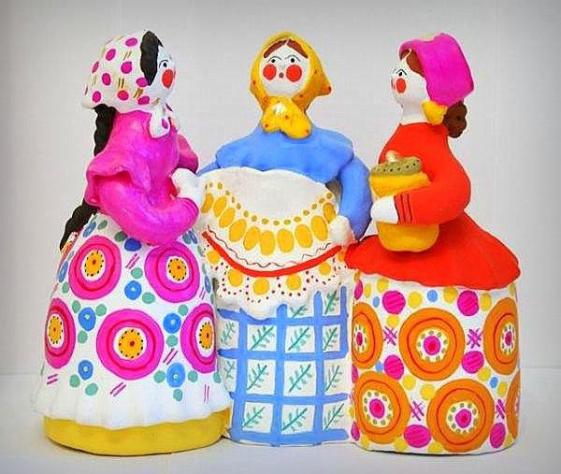 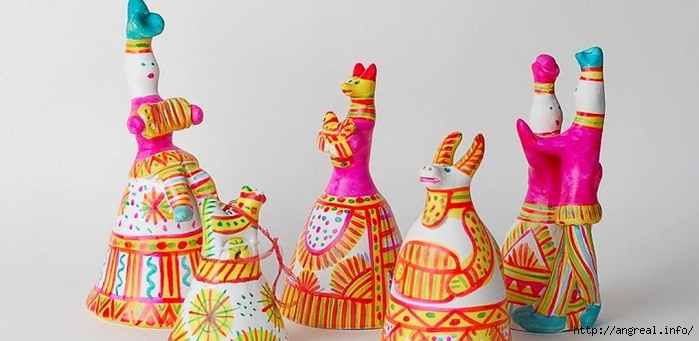 Предметно-развивающая среда:
магнитофон 
альбомы 
народная музыка 
книги 
куклы 
глиняные или лепные игрушки 
дидактические игры 
 краски, раскраски
глина (соленое тесто) 
фотографии.
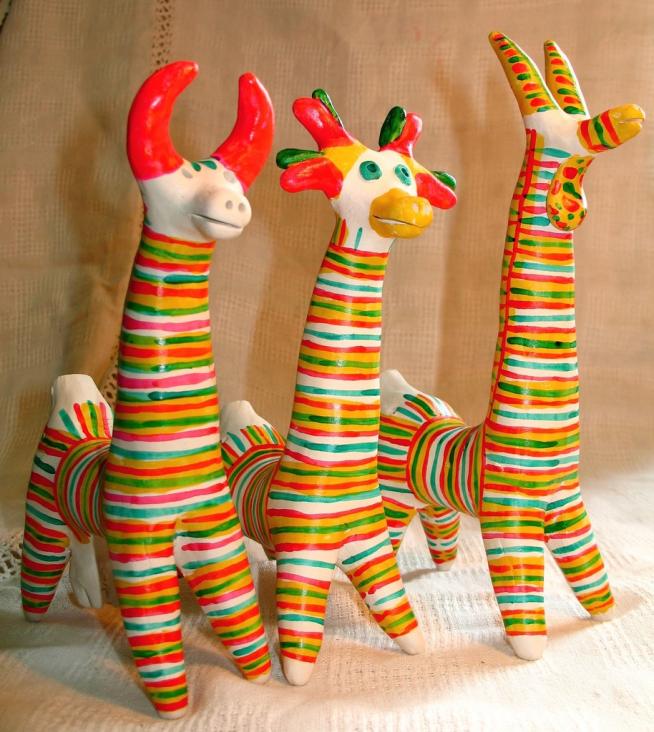 Основные  формы образовательной деятельности:
НОД;
Театрализованные игры; 
Рассматривание, любование игрушками; 
Экспериментирование с материалами (глина и пластилин, дерево и щепа…);
Моделирование на силуэте игрушки из элементов росписи (Дымка);
Экскурсии с родителями;
Самостоятельная детская деятельность в «мастерской»;
Сюжетно-ролевая игра «Экскурсия в музей».
Этапы реализации проекта:
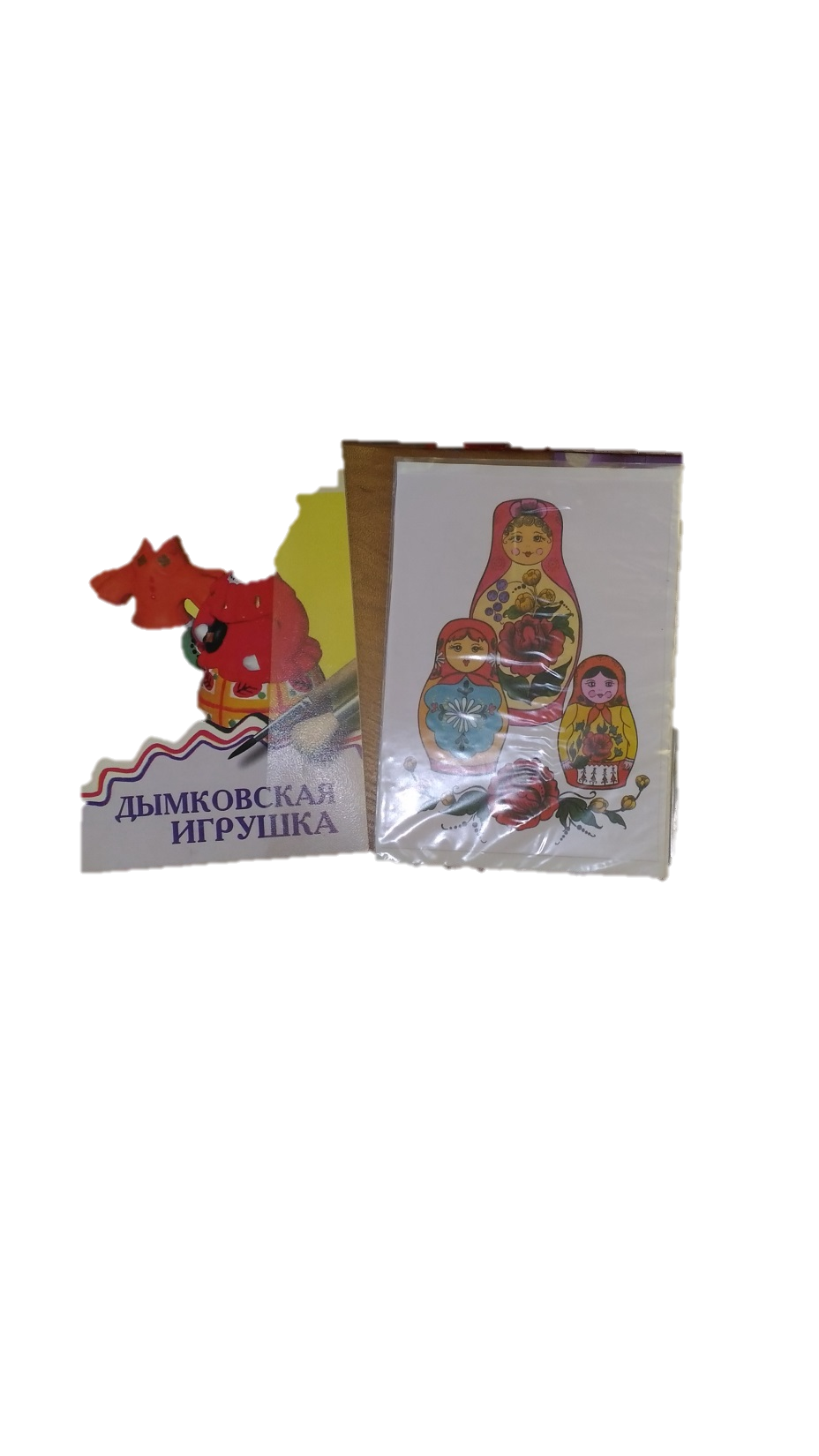 Для нашего музея
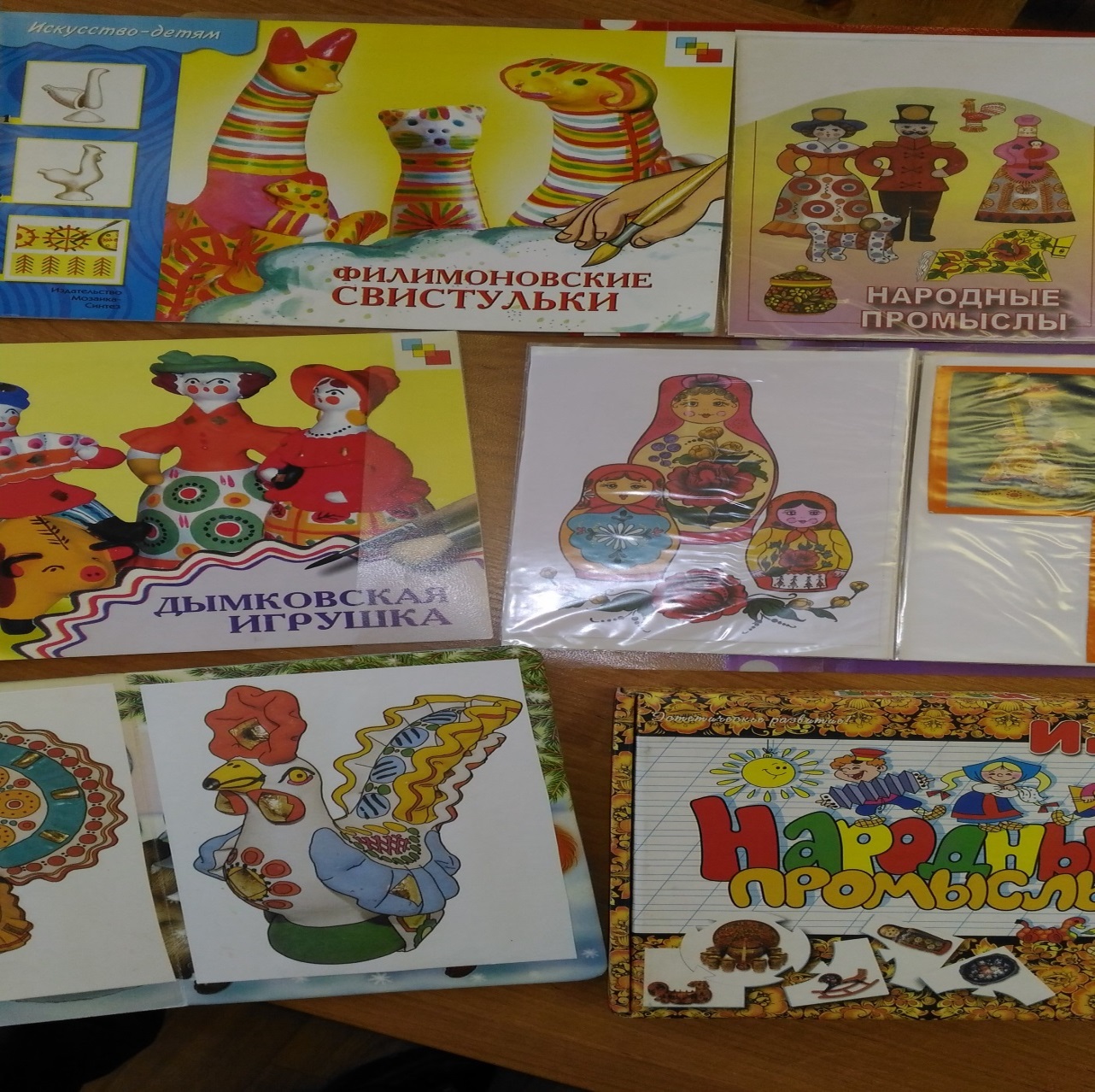 Книги для рассматривания
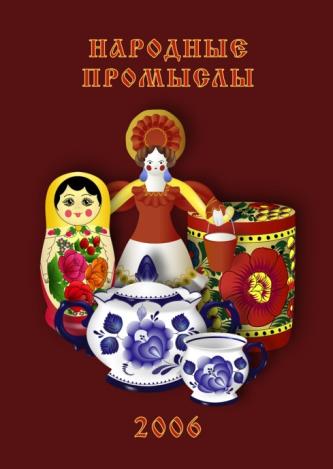 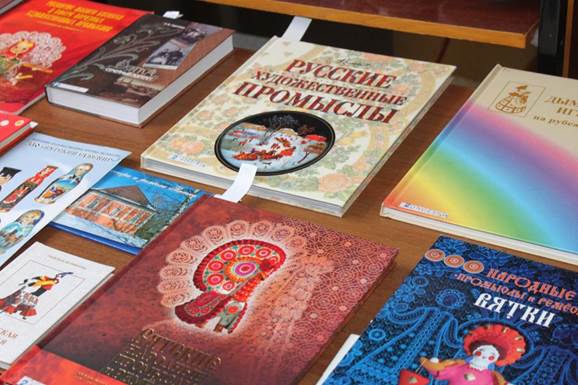 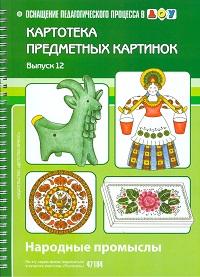 Дидактические  игры
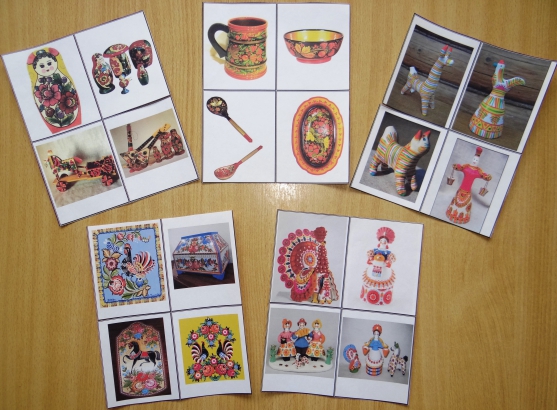 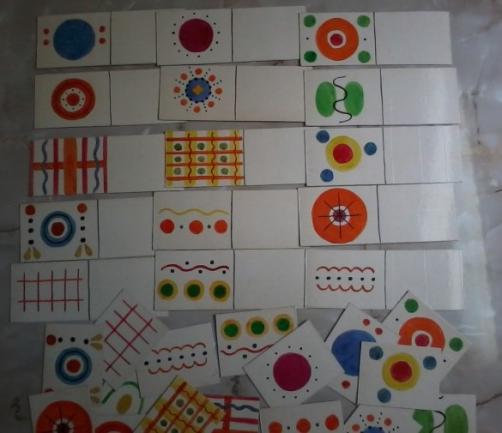 «Подбери узор»
«Четвертый лишний»
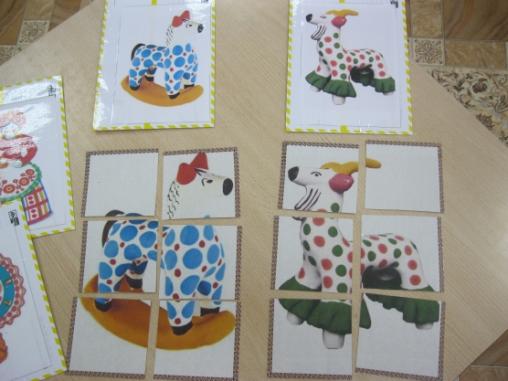 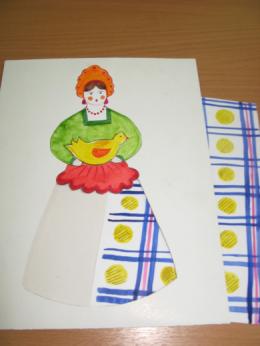 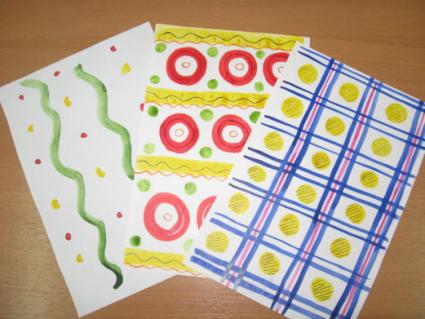 «Барышня наряжается»
«Разрезные картинки»
Технологические карты
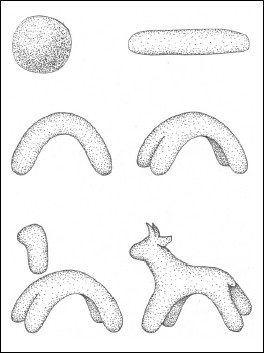 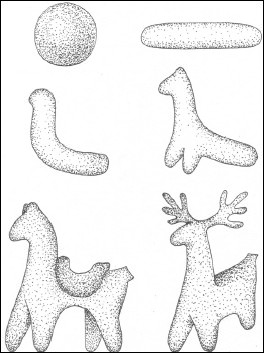 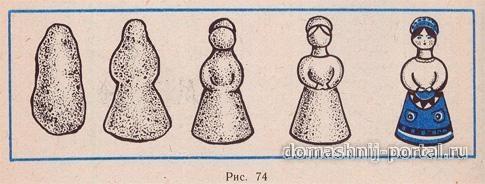 Изготовление игрушек
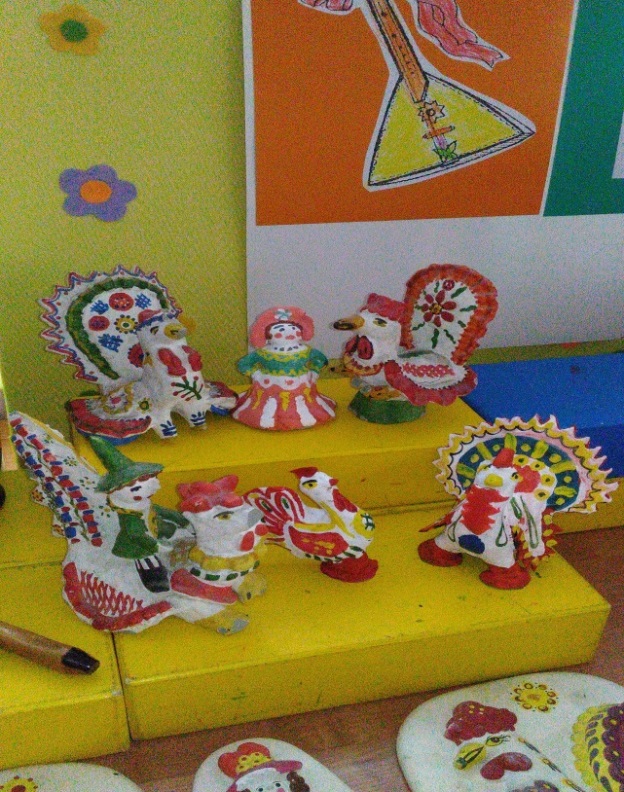 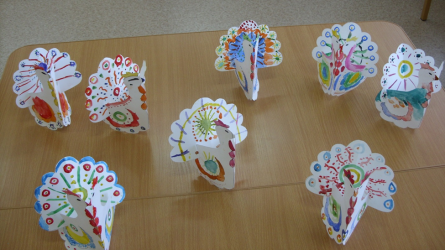 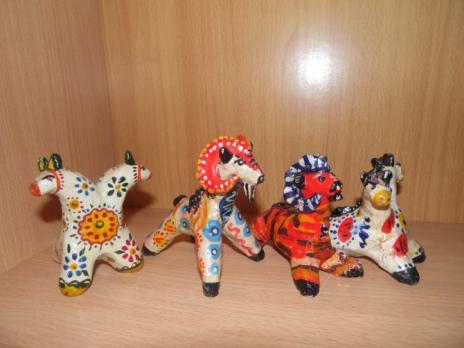 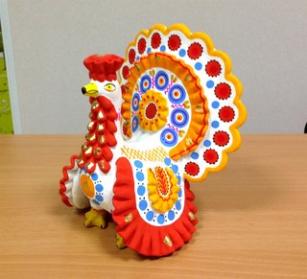 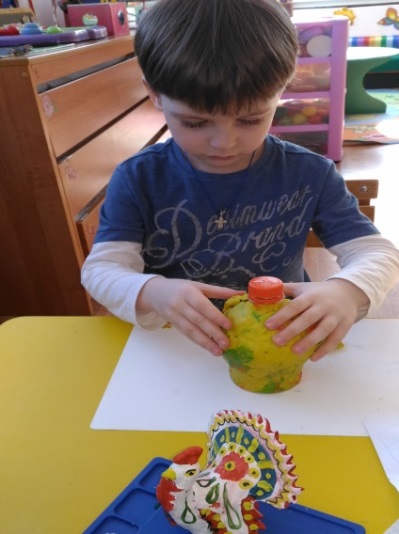 Для самостоятельной детской деятельности
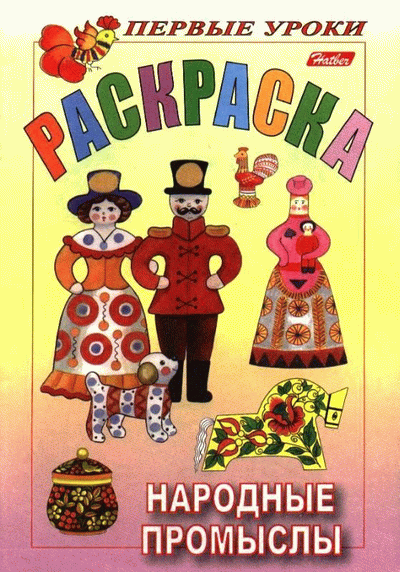 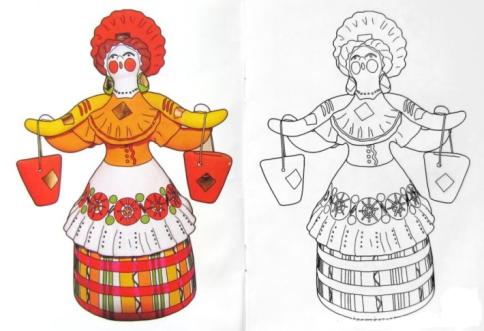 Дымковская игрушка
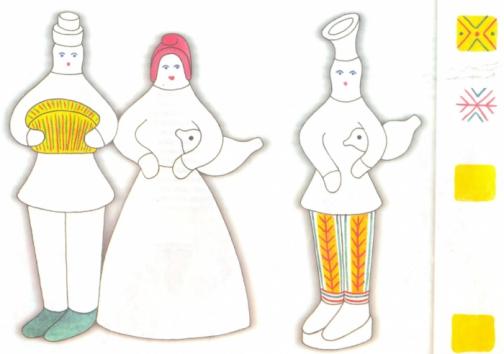 Филимоновская игрушка
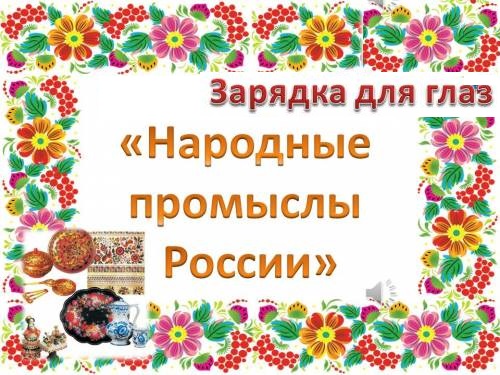 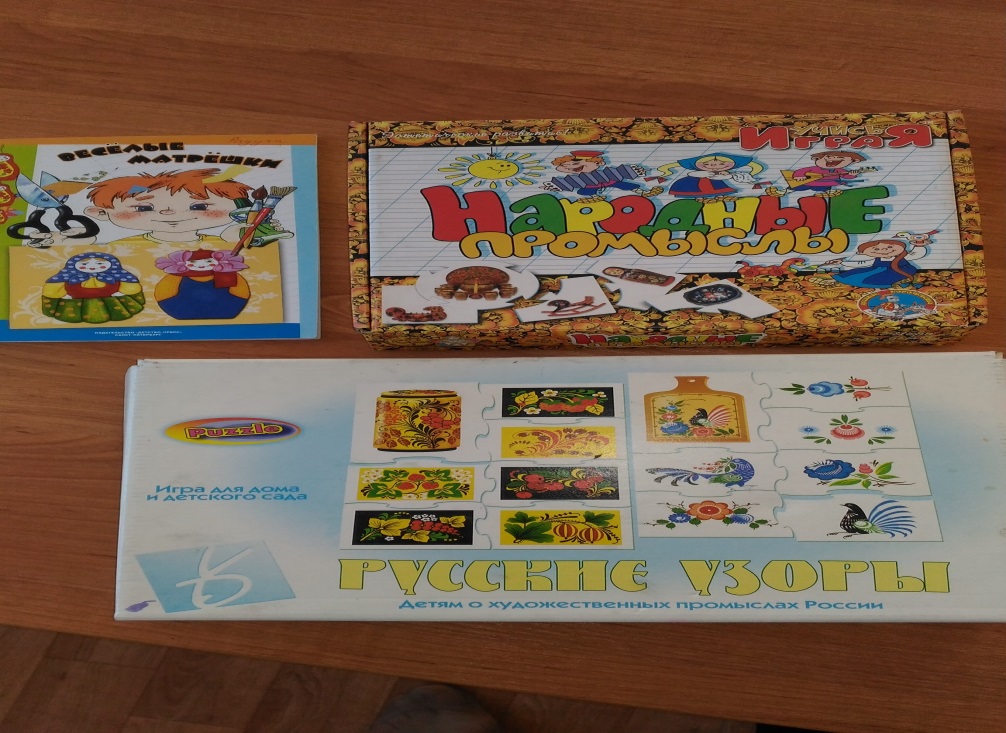 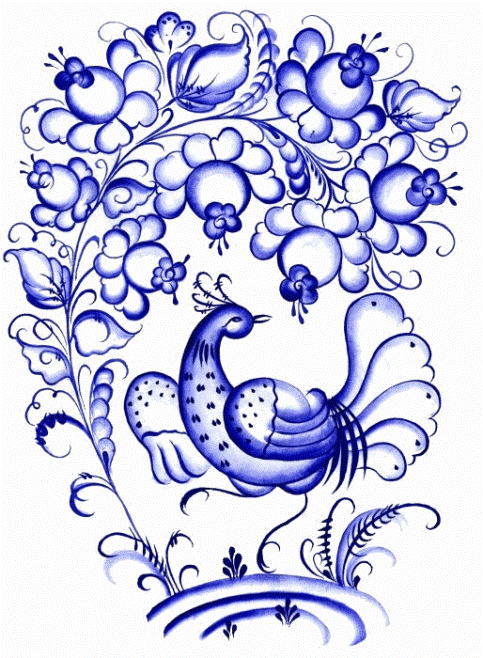 Вместе с родителями
Рекомендации к экскурсии с ребенком в  музеи Санкт-Петербурга, где есть народные игрушки: Русский музей, Этнографический музей. 
Рекомендации к виртуальной экскурсии в музеи народных промыслов: Музей игрушки в Сергиевом Посаде   
Выставка демонстрационных материалов к нашей игре.
Вместе с родителями
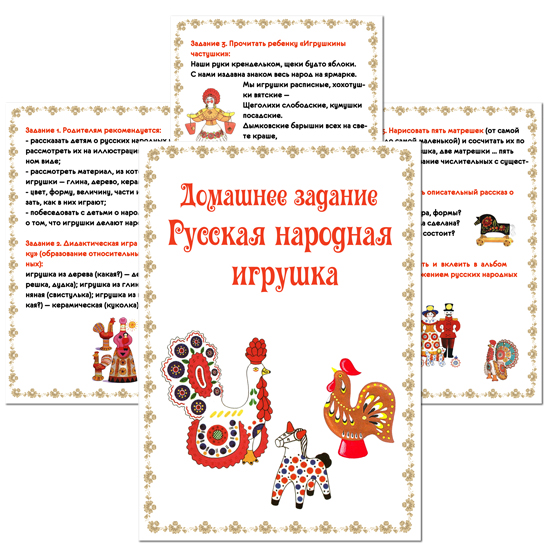 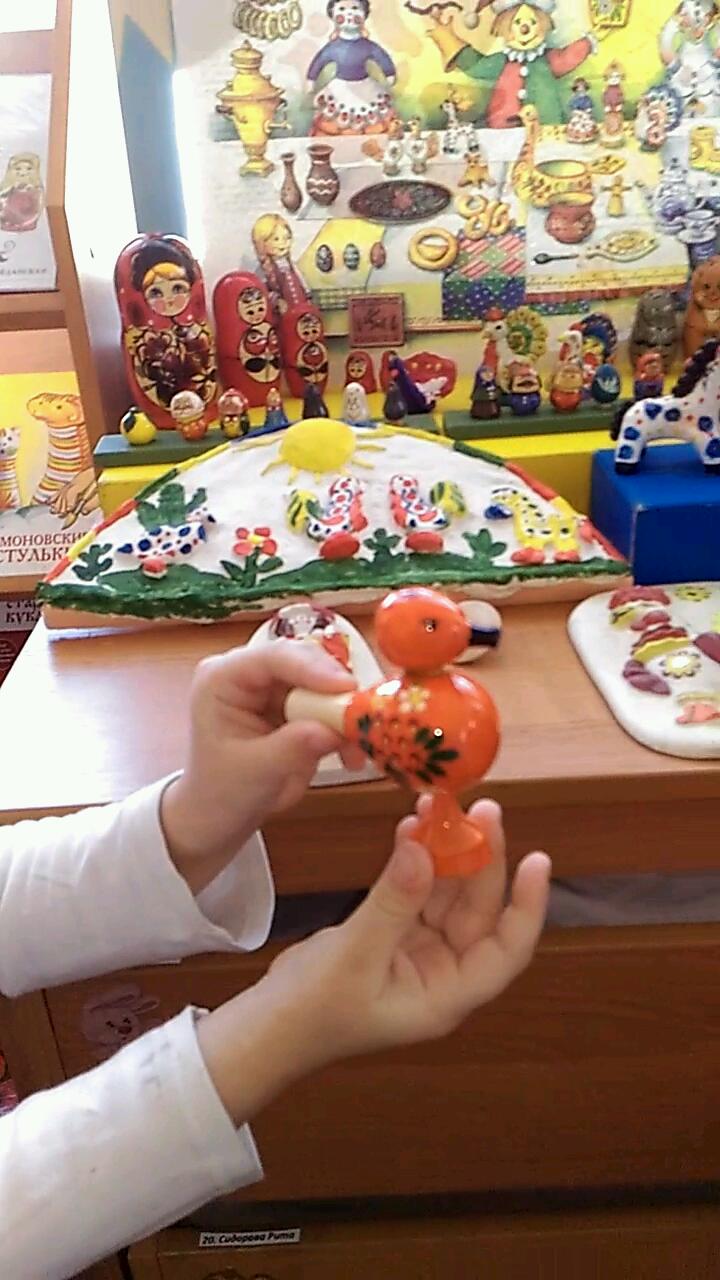 Список используемой литературы:
1. Князева О.А., Маханева М.Д. Приобщение детей к истокам русской народной культуры. – СПб: Детство-Пресс, 2006.
2. Дымковские глиняные, расписные / Л. В. Дьяконов. - Ленинград : Художник РСФСР, 1965.
3. Народное искусство в воспитании детей/ Под ред. Комаровой Т.С. - М: Педагогическое общество России, 2005г.
4. Шпикалева Т.Я., Величкина Г.Я. Городецкая роспись. Рабочая тетрадь по основам народного искусства.-М: Мозаика-Синтез, 2005.
5. Халезова Н.Б. Народная пластика и декоративная лепка. –М: ТЦ СФЕРА, 2005.